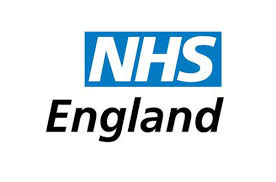 Dr Tim Davies
 Consultant Lead for Immunisation
tim.davies5@nhs.net
East Midlands Public Health/Immunisation Team (SIT)
Sarah Mayfield
Screening & Immunisation Manager
Immunisation (Notts & Nottinghamshire)
sarahmayfield@nhs.net
Laura Wood
Screening & Immunisation 
Coordinator
Immunisation (Northants)
England.emids-imms@nhs.net
Maria Lewis
Screening & Immunisation 
Coordinator
Immunisation (Lincs)
England.emids-imms@nhs.net
Alison Campbell
Screening & Immunisation 
Coordinator
Immunisation (Derby & Derbyshire)
England.emids-imms@nhs.net
Hannah Richardson
Screening & Immunisation 
Coordinator
Immunisation (LLR)
England.emids-imms@nhs.net
[Speaker Notes: Part of the PHE East Midlands Centre]
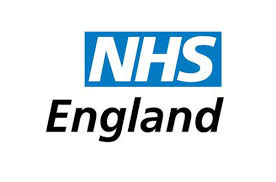 East Midlands Public Health/Screening Team (SIT)
Dr Agnes Belencsak
 Consultant Lead for Screening
a.belencsak@nhs.net
Amy Mullan
Screening & Immunisation Manager
Cancer Screening Programmes
(Bowel, Breast & Cervical)
amy.mullan3@nhs.net
Catherine Donald
Screening & Immunisation Manager
Non-Cancer Screening Programmes
(ANNB, AAA & DES)
catherine.donald@nhs.net
Gemma Riley
Screening & Immunisation 
Coordinator
gemma.riley4@nhs.net
england.em.screening@nhs.net
Breast and Cervical Screening (Derbyshire, Nottinghamshire) and Diabetic Eye Screening (Northamptonshire)
Sadia Khan
Screening & Immunisation 
Coordinator
sadia.khan3@nhs.net
england.em.screening@nhs.net
Diabetic Eye and AAA Screening (Derbyshire, Nottinghamshire) and Diabetic Eye Screening (Lincolnshire)
Mary Burke
Screening & Immunisation 
Coordinator
mary.burke2@nhs.net
england.em.screening@nhs.net
AAA, Bowel and Cervical Screening (Leicestershire, Lincolnshire, Northamptonshire)
Rosie Tuttle
Screening & Immunisation 
Coordinator
rosie.tuttle@nhs.net
england.em.screening@nhs.net
Breast Screening (Leicestershire, Lincolnshire, Northamptonshire) Bowel Screening (Derbyshire, Nottinghamshire) and Diabetic Eye Screening (Leicestershire)
Amy Fottles
Screening & Immunisation 
Coordinator
Amy.fottles@nhs.net
england.em.screening@nhs.net
ANNB Screening (East Midlands)